এই স্লাইডটি সম্মানিত শিক্ষকের জন্য তাই Slide টি Hide করে রাখা হয়েছে।
এই পাঠটি উপস্থাপনের জন্য স্লাইডের নিচে প্রয়োজনীয় নির্দেশনা দেয়া আছে। পাঠটি উপস্থাপনের পূর্বে নির্দেশনাবলী দেখে নিবেন এবং পাঠটি পাঠ্যবইয়ের সাথে মিলিয়ে নিবেন। এক্ষেত্রে শিক্ষক নিজস্ব কৌশল প্রয়োগ করতে পারেন। প্রেজেন্টেশনটি F5 Key চেপে শুরু করতে পারেন। তাহলে Hide Slide Show করবে না।
[Speaker Notes: এই স্লাইডটি সম্মানিত শিক্ষকের জন্য তাই Slide টি Hide করে রাখা হয়েছে।]
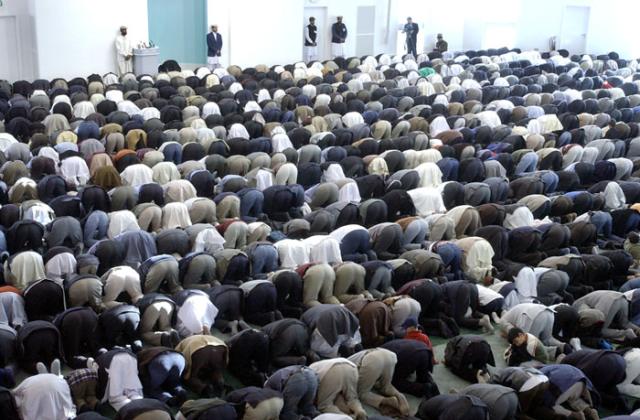 স্বাগতম
[Speaker Notes: পাঠ সংশ্লিষ্ট ছবি দ্বারা শিক্ষার্থীদের স্বাগতম জানানো যেতে পারে। পাঠ যেহেতু জুমার সালাত, তাই এ ছবিটি দেওয়া হয়েছে।]
পরিচিতি
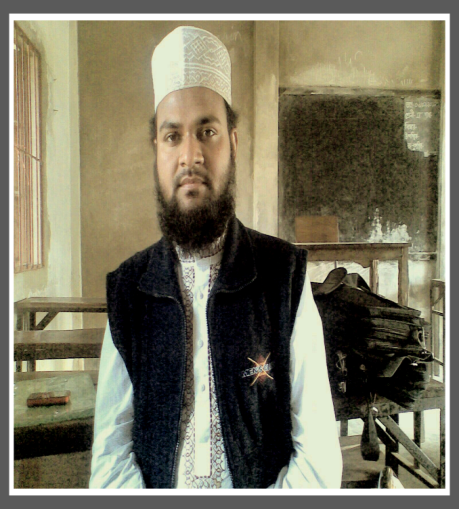 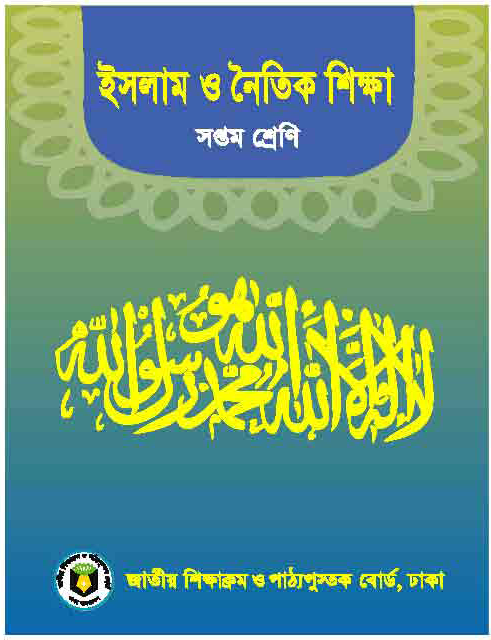 মোঃ ইউনুছ আজাদ
সহকারী শিক্ষক,
নোয়াপাড়া মুসলিম উচ্চ বিদ্যালয়,
রাউজান, চট্টগ্রাম।
মোবাইল নম্বর – ০১৮১৬-৮৭০৬৬৬
E-mail: yunusazad86@gmail.com
পাঠ: ২
দ্বিতীয় অধ্যায় (কুরআন ও হাদিস শিক্ষা)
সময়ঃ ৫০ মিনিট
[Speaker Notes: শিক্ষক মহোদয় নিজ বিদ্যালয়ের ক্ষেত্রে চাইলে এ Slide টি দেখাতেও পারেন আবার Hide করেও রাখতে পারেন।]
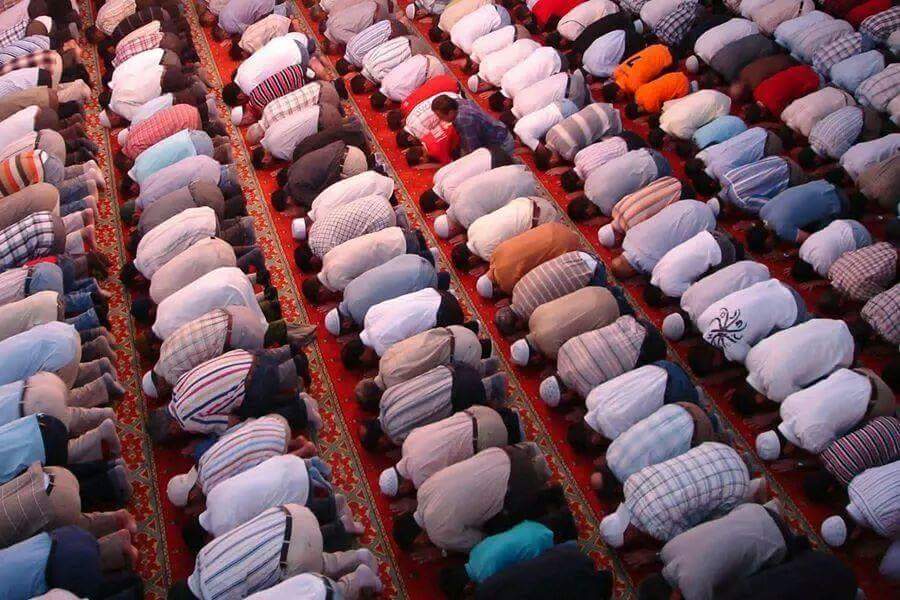 [Speaker Notes: পাঠ ঘোষণার জন্য এই Slide টি। এখানে কী দেখা যাচ্ছে? তাঁরা কী করছেন? ইত্যাদি প্রশ্ন করা যেতে পারে।]
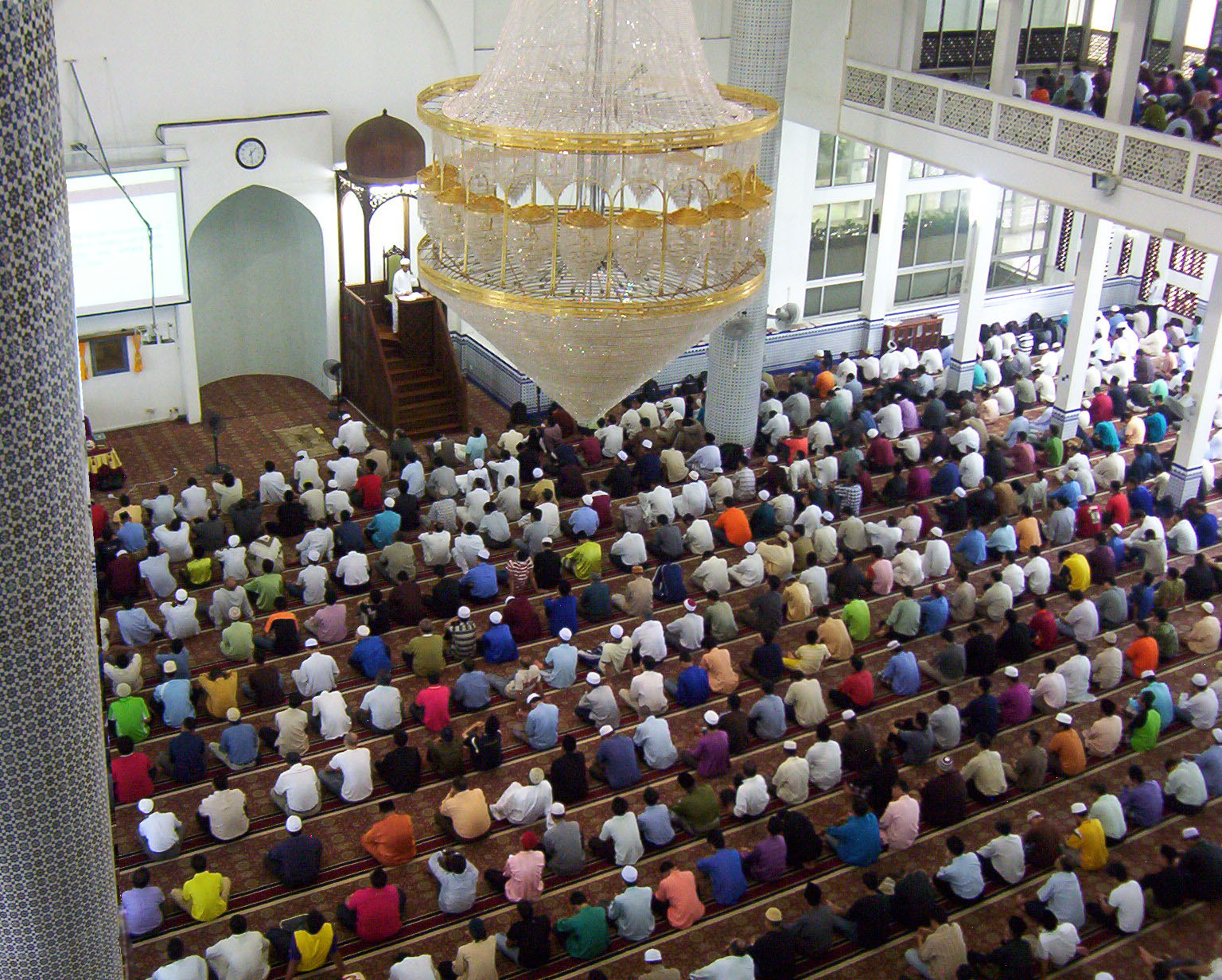 জুমার সালাত
[Speaker Notes: এই ছবিটি দেখিয়েও পাঠ ঘোষণা করতে পারেন। এক্ষেত্রে শিক্ষক মহোদয় পাঠ ঘোষণা করে তা বোর্ডে লিখে দিবেন।]
শিখনফল
এ পাঠ শেষে শিক্ষার্থীরা-

জুমার সালাত এর সংজ্ঞা বলতে পারবে।
জুমার সালাত কাদের উপর ফরজ তা ব্যাখ্যা করতে পারবে।
জুমার সালাত আদায়ের নিয়ম বর্ণনা করতে পারবে।
[Speaker Notes: শিখনফল চাইলে শিক্ষার্থীদের দেখাতেও পারেন আবার নাও দেখাতে পারেন। তবে শিখনফল নিয়ে আলোচনার তেমন প্রয়োজন নেই।]
জুমার সালাত
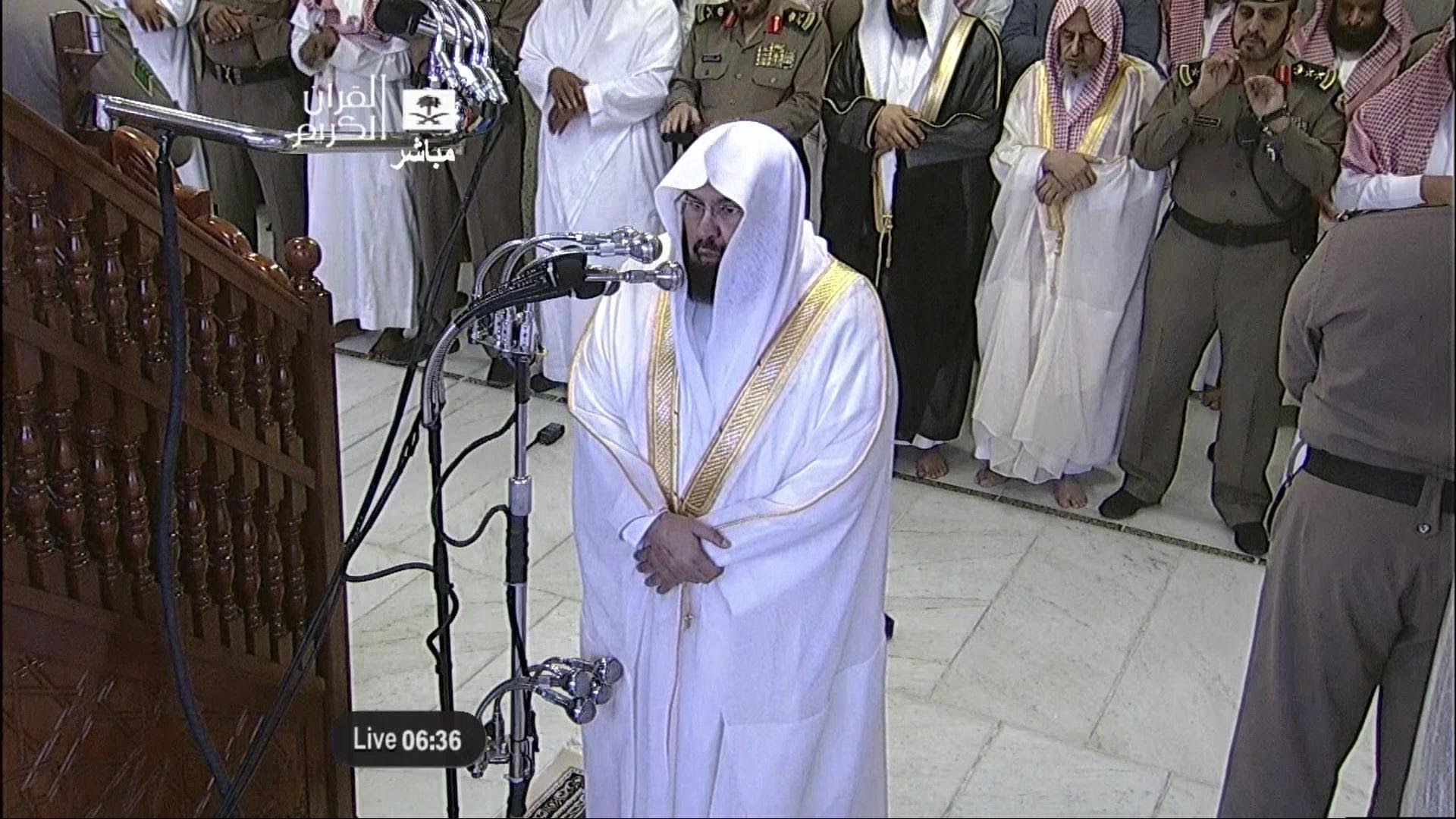 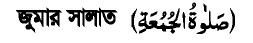 শুক্রবার যুহরের সময়ে যুহরের সালাতের পরিবর্তে যে সালাত আদায় করা হয়, তাকে বলা হয় জুমার সালাত।
[Speaker Notes: জুমার সালাত এর পরিচয় শিক্ষার্থীদের বুঝিয়ে দিতে পারেন।]
জুমার সালাত
বায়তুল মামুর জামে মসজিদ
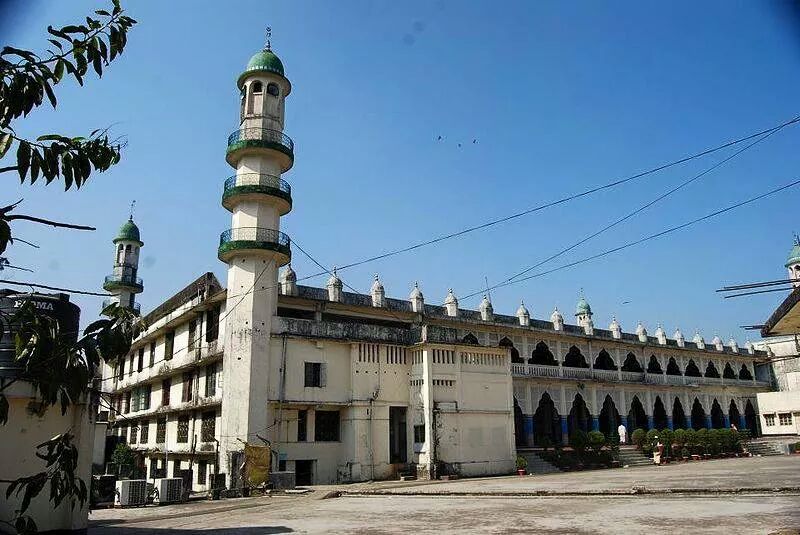 প্রতি শুক্রবার জামে মসজিদে জুমার সালাত জামাতে আদায় করা হয়।
[Speaker Notes: জুমার সালাত কখন? কীভাবে আদায় করা হয়? ইত্যাদি প্রশ্ন করা যেতে পারে।]
একক কাজ
জুমার সালাত এর সংজ্ঞা দাও।
[Speaker Notes: উত্তর হতে পারে- শুক্রবার যুহরের সময়ে যুহরের সালাতের পরিবর্তে যে সালাত আদায় করা হয়, তাকে বলা হয় জুমার সালাত।]
জুমার সালাতের গুরুত্ব
ফরয
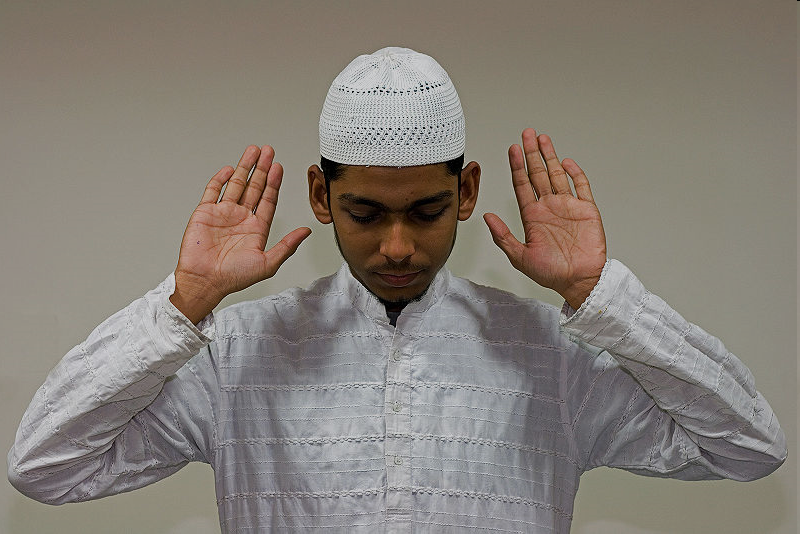 প্রত্যক প্রাপ্তবয়স্ক, বুদ্ধিমান, স্বাধীন, মুসলিম পুরুষের উপর জুমার সালাত আদায় করা ফরয। অস্বীকারকারী কাফির এবং অবহেলাকারী ফাসিক হয়ে যাবে।
[Speaker Notes: জুমার সালাত কাদের উপর ফরয? এরূপ প্রশ্ন করা যেতে পারে।]
জুমার সালাতের গুরুত্ব
জুমার সালাতের গুরুত্ব সম্পর্কে আল্লাহ তায়ালা বলেন-
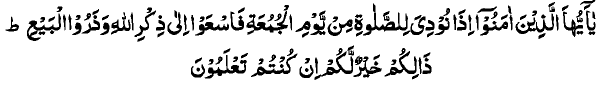 অর্থ- হে মুমিনগণ! জুমার দিনে যখন সালাতের জন্য আহবান করা হয়, তখন তোমরা আল্লাহর স্মরণে ধাবিত হও এবং ক্রয়-বিক্রয় ত্যাগ কর, এটি তোমাদের জন্য শ্রেয়, যদি তোমরা উপলব্ধি কর। 
                                               (সুরা আল-জুমুআ, আয়াত-৯)
[Speaker Notes: জুমার সালাত সম্পর্কে আল্লাহ তায়ালা কুরআনের কোন সূরায়? কী বলেছেন? ইত্যাদি প্রশ্ন করা যেতে পারে।]
জুমার সালাতের গুরুত্ব
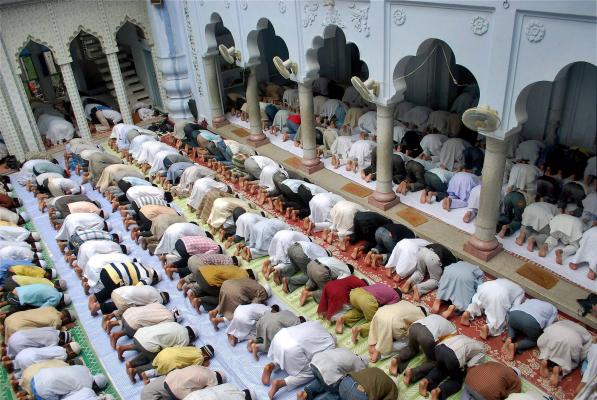 জুমার দিন
সপ্তাহের উত্তম দিন।
হযরত আদম (আঃ) কে সৃষ্টি করা হয়।
তাঁর তাওবা কবুল হয়।
কিয়ামত সংঘটিত হবে।
[Speaker Notes: জুমার দিনের বিশেষ কিছু বৈশিষ্ট্য শিক্ষার্থীদের জানানো যেতে পারে।]
জুমার সালাতের গুরুত্ব
জুমার সালাতের গুরুত্ব সম্পর্কে রাসুল (সাঃ) বলেন-
‘যে ব্যক্তি শুক্রবারে গোসল করে যথাসম্ভব পবিত্র হয়ে সুগন্ধি লাগিয়ে জুমার সালাত আদায়ের জন্য মসজিদে যায়, মসজিদে গিয়ে কাউকে কষ্ট না দিয়ে যেখানে জায়গা পায় সেখানেই বসে যায়, যথাসম্ভব সালাত আদায় করে এবং নীরবে বসে মনোযোগ সহকারে খুতবা শোনে। আল্লাহ তায়ালা তার বিগত জুমা হতে এ পর্যন্ত সকল (সগিরা) গুনাহ মাফ করে দিবেন। (বুখারি)
জুমার সালাতের গুরুত্ব সম্পর্কে রাসুল (সাঃ) আরও বলেন-
‘যে ব্যক্তি ইচ্ছা করে পরপর তিন জুমা ত্যাগ করে, তার অন্তরে মোহর মেরে দেওয়া হয় এবং তার দিলকে মুনাফিকের অন্তরে পরিণত করে দেওয়া হয়।’
                                     (তিরমিযি)
[Speaker Notes: জুমার সালাতের ব্যাপারে রাসূল (সাঃ) কী বলেছেন? জুমার সালাত আদায়কারীর জন্য রাসূল (সাঃ) কী সুসংবাদ দিয়েছেন? আর যারা এ সালাত আদায় করে না তাদের জন্য কী দুঃসংবাল দিয়েছেন? জুমার সালাত আদায় করতে গিয়ে আমাদের কী করণীয়? ইত্যাদি প্রশ্ন করা যেতে পারে।]
জোড়ায় কাজ
জুমার দিনের তিনটি বৈশিষ্ট্য উল্লেখ কর।
[Speaker Notes: উত্তর হতে পারে- এটি সপ্তাহের উত্তম দিন, এ দিনে হযরত আদম (আঃ) কে সৃষ্টি করা হয়, এ দিনে তাঁর তাওবা কবুল হয় এবং এ দিনেই কিয়ামত সংঘটিত হবে ইত্যাদি।]
জুমার সালাত আদায়ের নিয়ম
জুমার সালাত
[Speaker Notes: জুমার দিন আমাদের কয় রাকাত সালাত আদায় করতে হয় এবং কী কী? এরূপ প্রশ্ন করা যেতে পারে।]
জুমার সালাত আদায়ের নিয়ম
জুমার সালাতের জন্য দুটি আযান দেওয়া হয়-
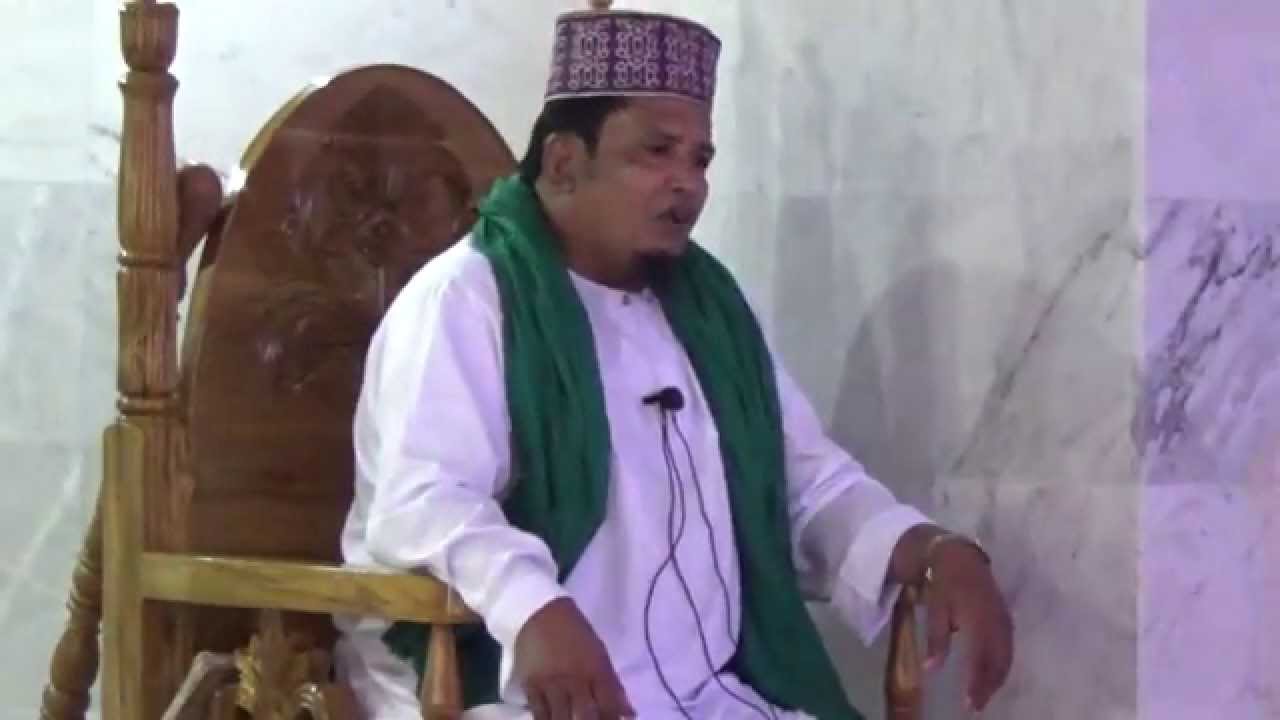 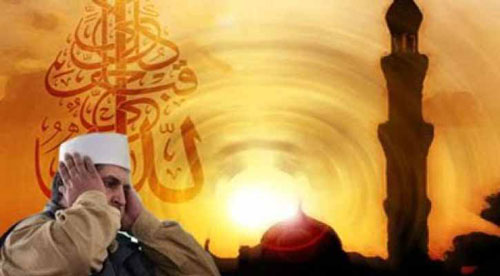 প্রথম আযান মসজিদের বাইরে মিনারে।
দ্বিতীয় আযান মসজিদের ভিতরে ইমাম খুৎবা দিতে মিম্বরে বসলে।
[Speaker Notes: জুমার সালাতের জন্য কয়টি আযান দেওয়া হয়? প্রথম আযান কোথায় দেওয়া হয়? ইত্যাদি প্রশ্ন করা যেতে পারে। জুমার সালাতের জন্য দ্বিতীয় আযান কোথায় দেওয়া হয়? এরূপ প্রশ্ন করা যেতে পারে।]
জুমার সালাত আদায়ের নিয়ম
জুমার দিন
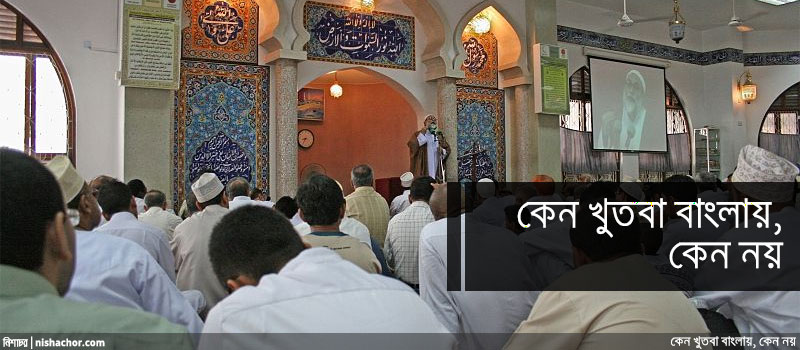 ইমামের খুৎবা পাঠ।

মুসল্লিদের খুৎবা শোনা ওয়াজিব।

এ সময় কথা বলা, অনর্থক কিছু করা নিষেধ।
[Speaker Notes: জুমার দিন ইমাম ও মুসল্লিদের করণীয় কী? এরূপ প্রশ্ন করা যেতে পারে।]
জুমার সালাত আদায়ের নিয়ম
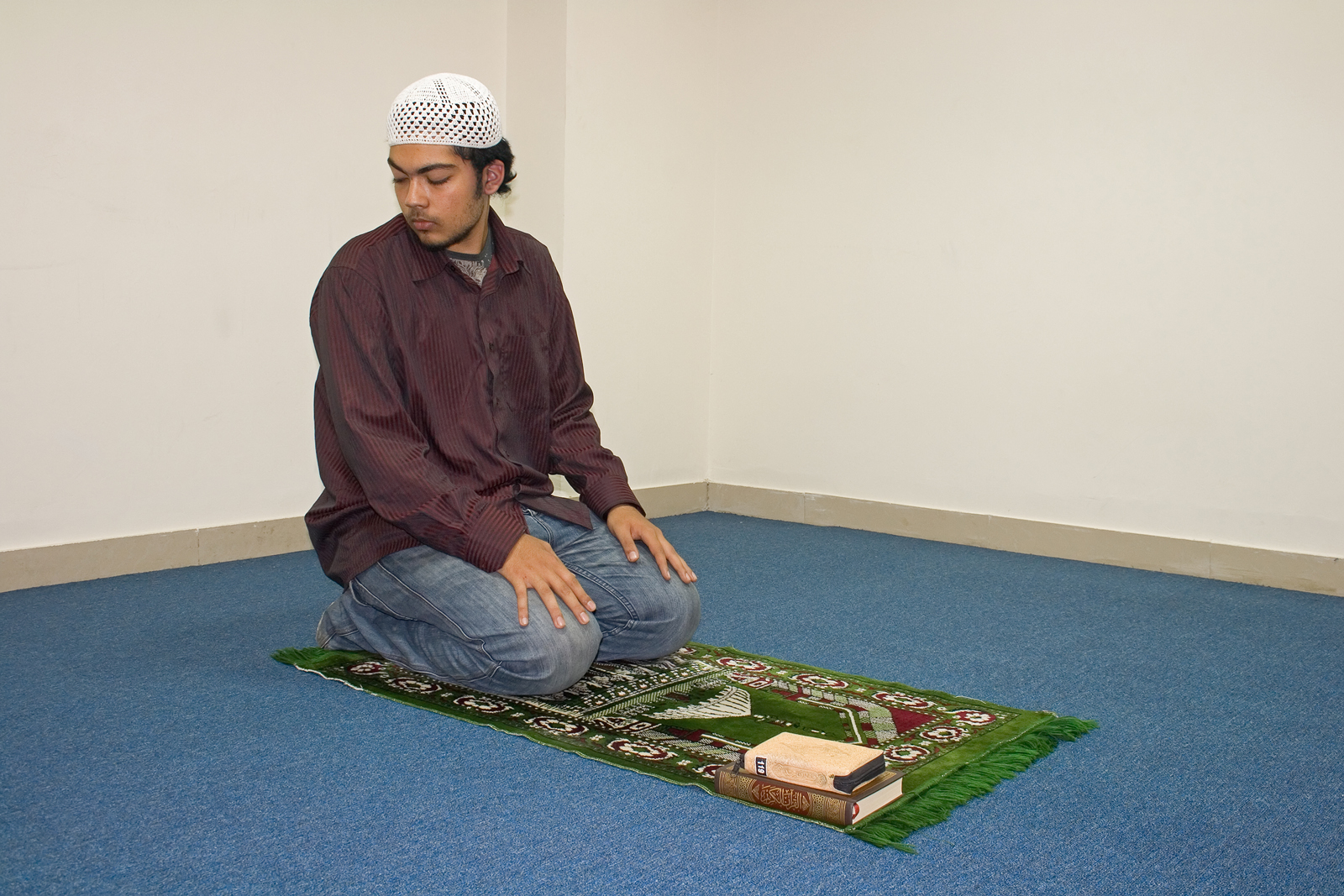 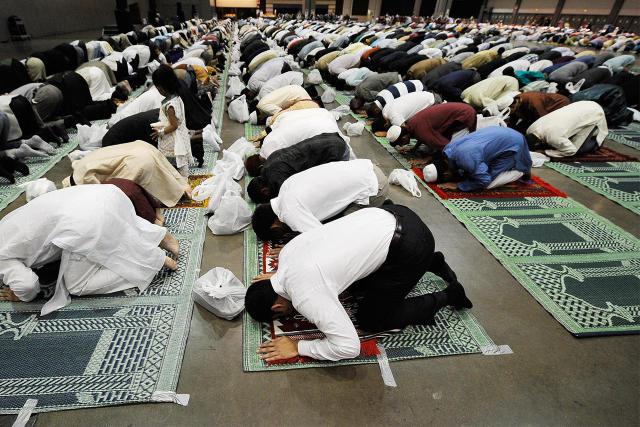 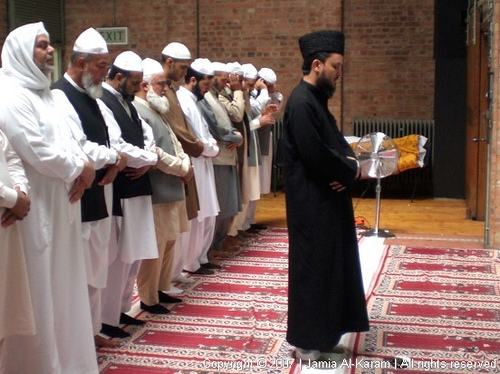 জুমার ফরযের জন্য জামাআত শর্ত।
কোন কারণে জুমাতে অংশগ্রহণ করতে না পারলে যুহরের সালাত আদায় করতে হয়।
[Speaker Notes: জুমার ফর কীভাবে আদায় করা হয়? এরূপ প্রশ্ন করা যেতে পারে? কেউ যদি জুমার সালাতে অংশগ্রহণ করতে না পারে, তাহলে তিনি কীভাবে সালাত আদায় করবেন? এরূপ প্রশ্ন করা যেতে পারে।]
জুমার সালাতের সামাজিক শিক্ষা
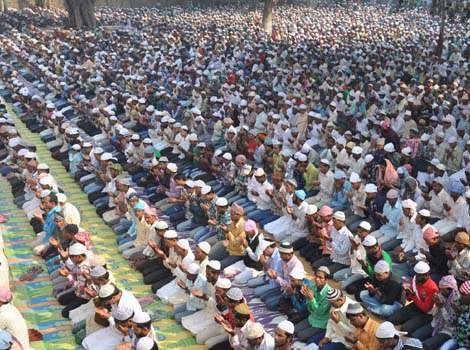 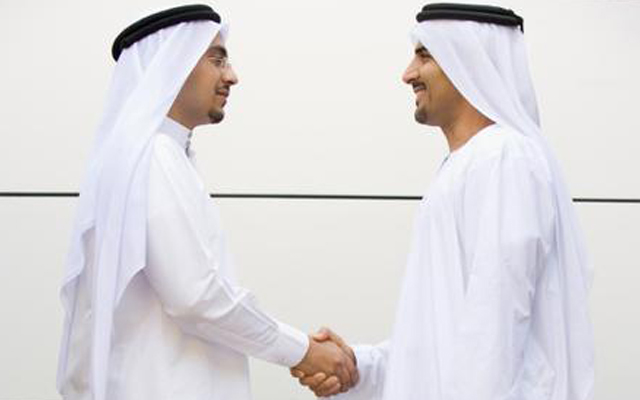 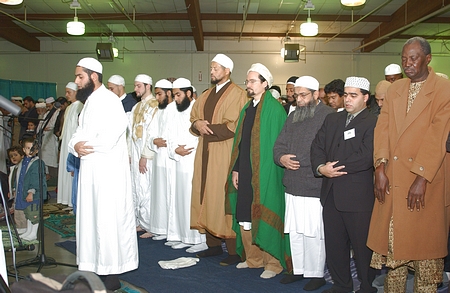 পরস্পরের দেখা-সাক্ষাত হয়। কুশলাদি বিনিময়ের সুযোগ হয়।
সকলের মধ্যে সম্প্রীতি, ভালোবাসা ও ভ্রাতৃত্ববোধ গড়ে উঠে। মুসলিম ঐক্য সুদৃঢ় হয়। নেতার আনুগত্য প্রকাশ হয়।
সুখে-দুঃখে একে অপরকে সাহায্য-সহযোগিতা করার সুযোগ হয়।
জুমার সালাতে এলাকার লোকজন একত্রিত হয়।
[Speaker Notes: জুমার সালাতের সামাজিক শিক্ষা বুঝিয়ে বলতে পারেন। জুমার সালাত আদায়ের লক্ষে মসজিদে গেলে এলাকাবাসীর মধ্যে কী কী সুবিধা হয়? এরূপ প্রশ্ন করা যেতে পারে। জুমার সালাত আদায়ের মাধ্যমে কী কী উদ্দেশ্য সাধিত হয়? কীসে নেতার আনুগত্য প্রকাশ পায়? ইত্যাদি প্রশ্ন করা যেতে পারে।]
জুমার সালাতের সামাজিক শিক্ষা
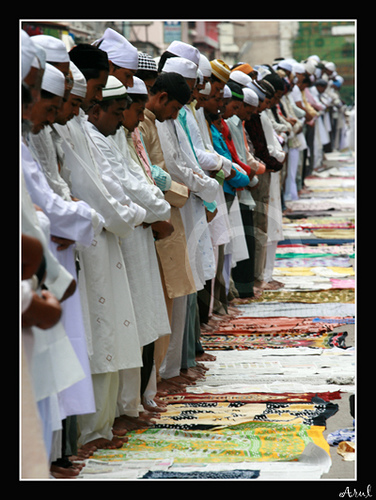 জুমার সালাত আদায়ের লক্ষ্যে মুসল্লিগণ-
গোসলের মাধ্যমে পবিত্র ও পরিষ্কার-পরিচ্ছন্ন হয়।
যথাসম্ভব পরিষ্কার কাপড় পরিধান করে।
প্রথম কাতারে বসার মানসিকতা বাড়ে।
মন প্রফুল্ল থাকে।
[Speaker Notes: জুমার সালাত আদায়ের জন্য মুসল্লিদের মধ্যে কী কী মনোভাব প্রকাশ পায়? এরূপ প্রশ্ন করা যেতে পারে।]
দলীয় কাজ
জুমার সালাত মানুষের সামাজিক বন্ধনকে কীভাবে প্রাণবন্ত ও সুদৃঢ় করে তা লেখ।
[Speaker Notes: উত্তর হতে পারে- পরস্পরের দেখা-সাক্ষাত হয়, কুশলাদি বিনিময়ের সুযোগ হয়, সুখে-দুঃখে একে অপরকে সাহায্য-সহযোগিতা করার সুযোগ হয়, সকলের মধ্যে সম্প্রীতি, ভালোবাসা ও ভ্রাতৃত্ববোধ গড়ে উঠে। মুসলিম ঐক্য সুদৃঢ় হয়,  নেতার আনুগত্য প্রকাশ হয় ইত্যাদি।]
মূল্যায়ন
জুমার সালাত কোন দিন আদায় করতে হয়?
জুমার সালাত কাদের উপর ফরজ?
জুমার সালাতে মুসল্লিদের করণীয় কী?
জুমার সালাতের ২টি সামাজিক শিক্ষা বল।
[Speaker Notes: ১. শুক্রবারে। ২. প্রত্যক প্রাপ্তবয়স্ক, বুদ্ধিমান, স্বাধীন, মুসলিম পুরুষের উপর জুমার সালাত আদায় করা ফরয। ৩. মুসল্লিদের খুৎবা শোনা ওয়াজিব, এ সময় কথা বলা, অনর্থক কিছু করা নিষেধ। ৪. পরস্পরের দেখা-সাক্ষাত হয়, কুশলাদি বিনিময়ের সুযোগ হয়।]
বাড়ির কাজ
সামাজিক সম্পর্ক, মানসিক প্রফুল্ল ও আত্মিক উন্নতি সাধনে জুমার সালাতের গুরুত্ব ব্যাখ্যা কর।
[Speaker Notes: উত্তর হতে পারে- পরস্পরের দেখা-সাক্ষাত হয়, কুশলাদি বিনিময়ের সুযোগ হয়, সুখে-দুঃখে একে অপরকে সাহায্য-সহযোগিতা করার সুযোগ হয়, সকলের মধ্যে সম্প্রীতি, ভালোবাসা ও ভ্রাতৃত্ববোধ গড়ে উঠে। মুসলিম ঐক্য সুদৃঢ় হয়। গোসলের মাধ্যমে পবিত্র ও পরিষ্কার-পরিচ্ছন্ন হয়, যথাসম্ভব পরিষ্কার কাপড় পরিধান করে, প্রথম কাতারে বসার মানসিকতা বাড়ে, মন প্রফুল্ল থাকে ইত্যাদি।]
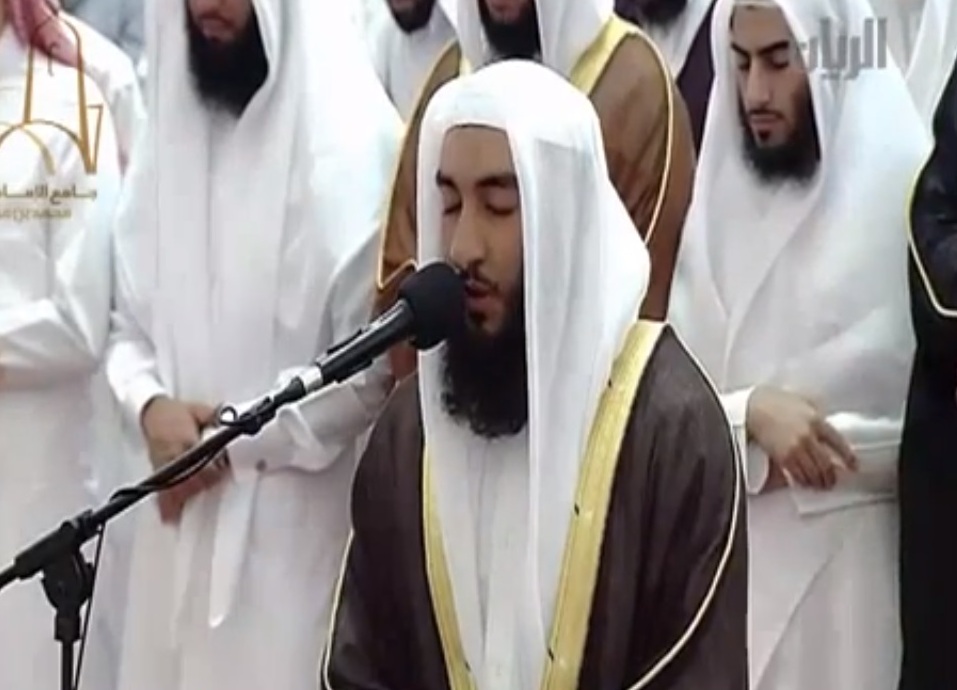 আল্লাহ হাফেজ
[Speaker Notes: সবাইকে ধন্যবাদ জানিয়ে পাঠ শেষ করতে পারেন।]
কৃতজ্ঞতা স্বীকার
শিক্ষা মন্ত্রণালয়, মাউশি, এনসিটিবি ও এটুআই-এর সংশ্লিষ্ট কর্মকর্তাবৃন্দ
এবং কন্টেন্ট সম্পাদক হিসেবে যাঁদের নির্দেশনা, পরামর্শ ও তত্ত্বাবধানে এই মডেল কন্টেন্ট সমৃদ্ধ হয়েছে তারা হলেন-
জনাব মোঃ গোলাম জাওহার, 
সহকারী অধ্যাপক, ইসলামি আদর্শ, সরকারি টিটি কলেজ, ফরিদপুর।
জনাব মোঃ সাখাওয়াৎ হোসেন, 
সহকারী অধ্যাপক, ইসলামি আদর্শ, সরকারি টিটি কলেজ, সিলেট।